Муниципальное казенное дошкольное образовательное учреждение «Детский сад №3 п.Теплое»Отчет работы клуба по интересам «Веселые клеточки»       (Рисование по клеточкам с детьми от 5 – 7 лет)
Воспитатель подготовительной к школе группы
Игнатова Алла Михайловна

П.Теплое
Поступление в школу – важный момент в жизни ребенка и его родителей. Чем лучше ребенок будет подготовлен к школе психологически, эмоционально и интеллектуально, тем увереннее он будет себя чувствовать, тем легче у него пройдет адаптационный период в начальной школе. Графические диктанты для дошкольников хорошо помогают родителям и педагогам планомерно подготовить ребенка к школе и предотвратить такие типичные трудности в обучении, как неразвитость орфографической зоркости, неусидчивость и рассеянность. Регулярные занятия графическими диктантами развивают у ребенка произвольное внимание, пространственное воображение,
мелкую моторику пальцев рук, координацию 
движений, усидчивость.
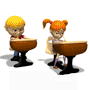 Цели:
- подготовка руки ребёнка к письму;
- формирование художественного вкуса и практических трудовых навыков;
- воспитание творческой активности;
развитие зрительного восприятия.
Задачи:
- развитие логики и логического мышления;
- развитие мелкой моторики рук;
- развитие устойчивого внимания, учить ориентироваться на листе в клеточку.
Прогнозируемый результат:
- укрепить мышечный тонус кисти рук;
- развить чёткие движения и координацию рук ребёнка;
- снизить утомляемость и повысить работоспособность.
Графический диктант можно выполнять в трёх вариантах:
1. Ребенку предлагают образец геометрического рисунка и просят повторить точно такой же рисунок в тетради в клетку. 2. Взрослый диктует последовательность действий с указанием числа клеточек и их направлений (влево, вправо, вверх, вниз), ребенок выполняет работу на слух, а затем сравнивает методом наложения свое изображение орнамента или фигуры с образцом в пособии. 
3. Детям предлагается скопировать изображения предметов с образцов, затем нарисовать зеркальное изображение предмета под диктовку.
Для родителей оформлен стенд
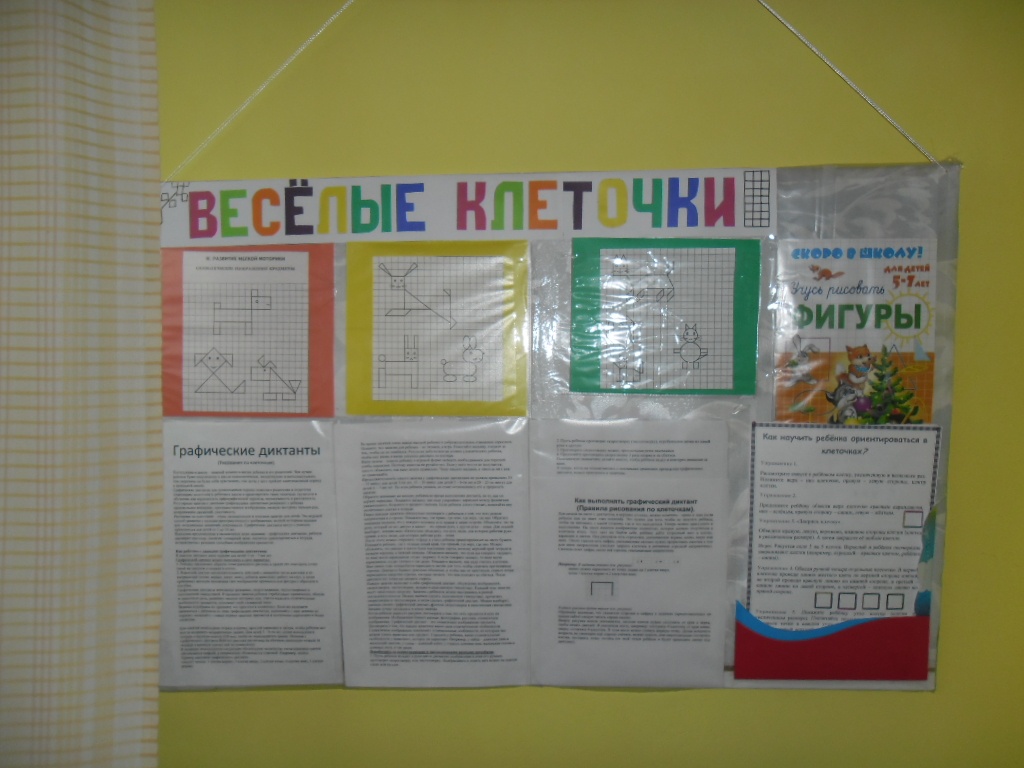 Была подобрана литература, как для групповых, индивидуальных, так и самостоятельных   занятий
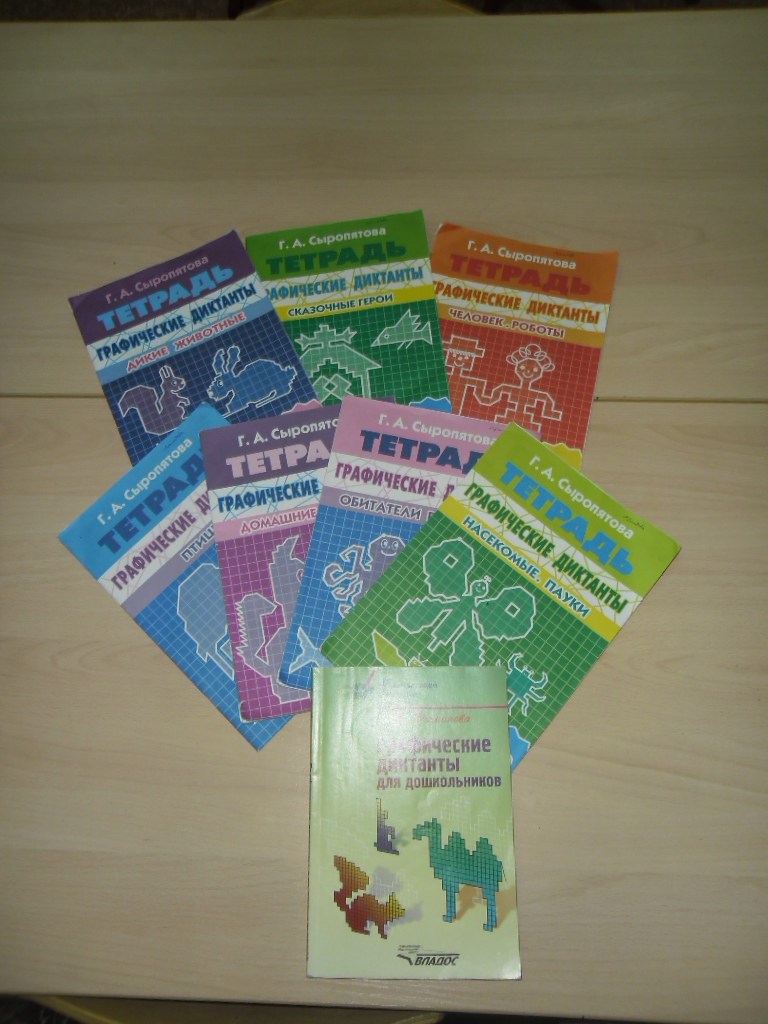 [Speaker Notes: Была подобрана литература, как для групповых, индивидуальных, так и самостоятельных   занятий]
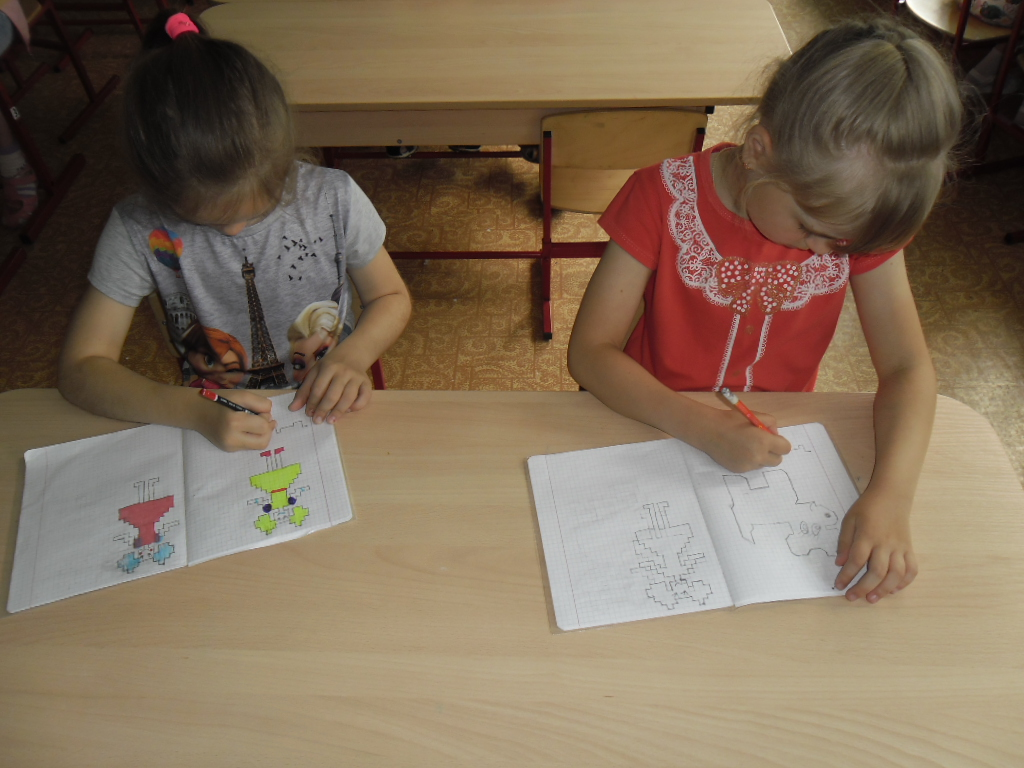 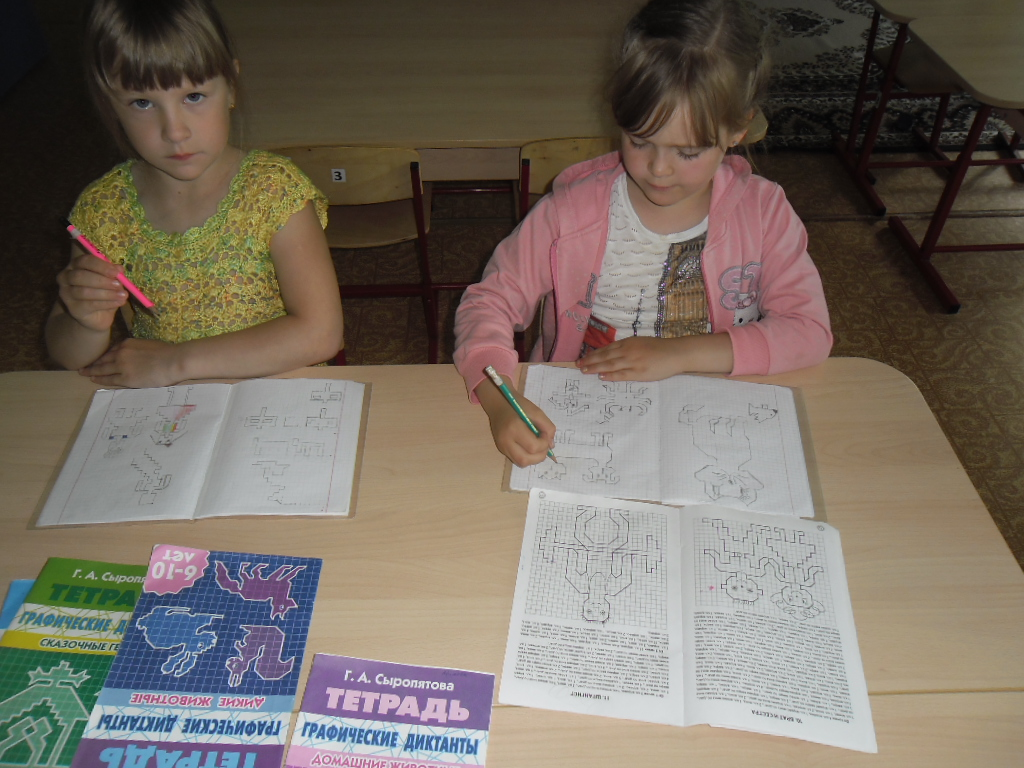 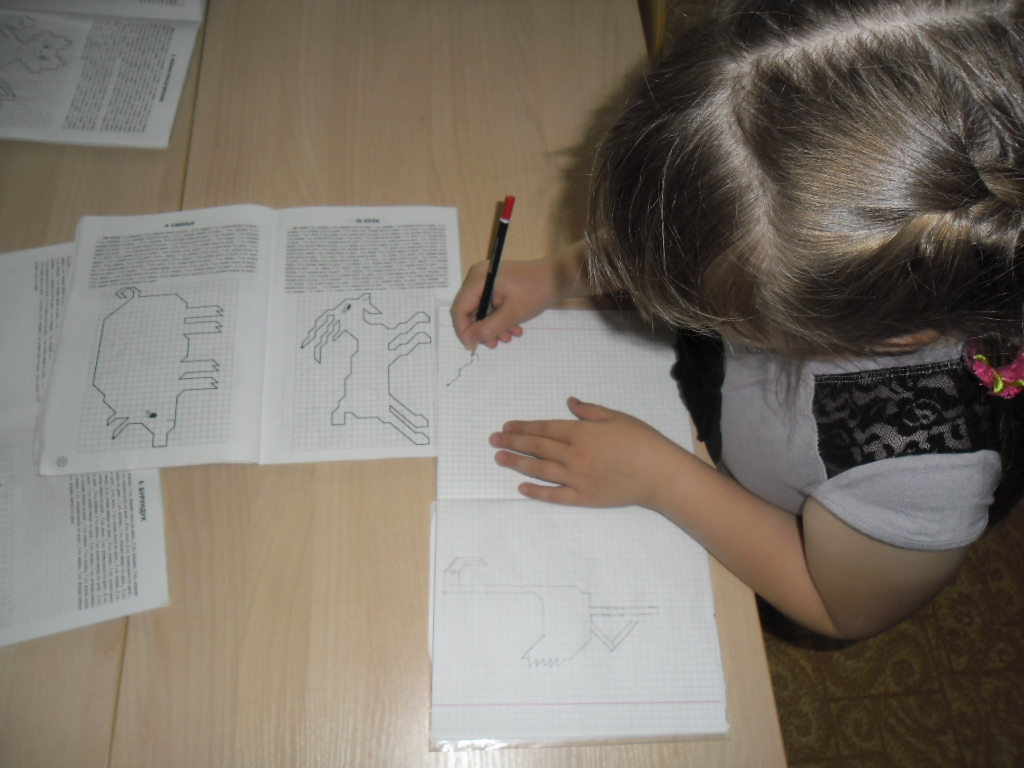 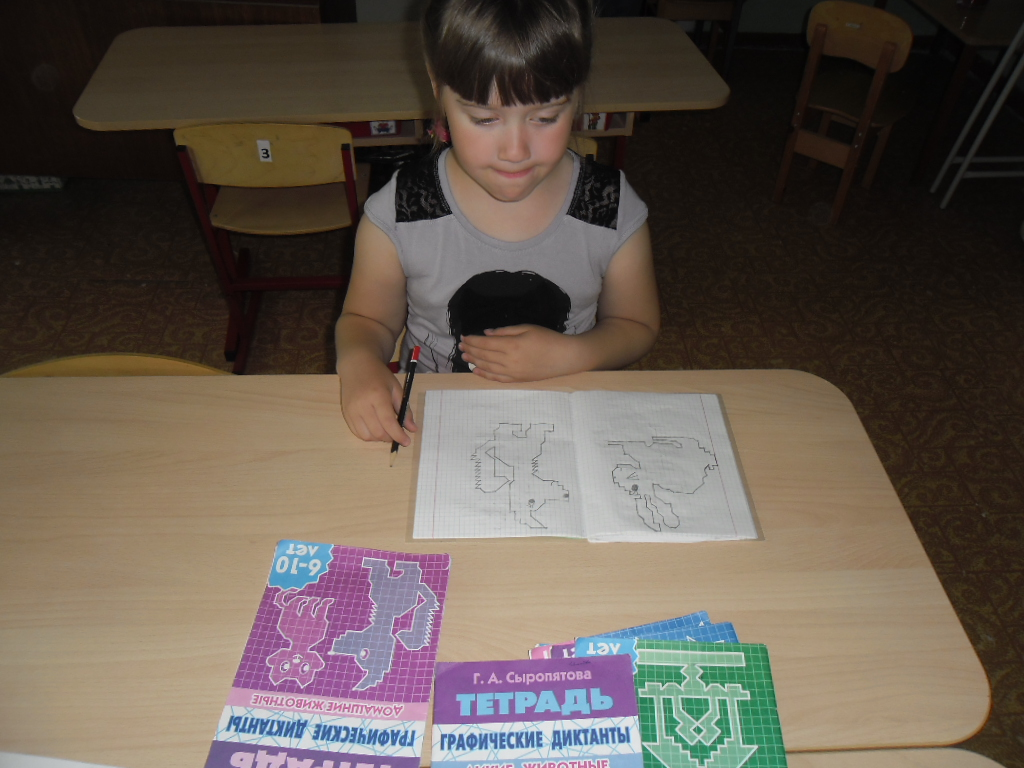 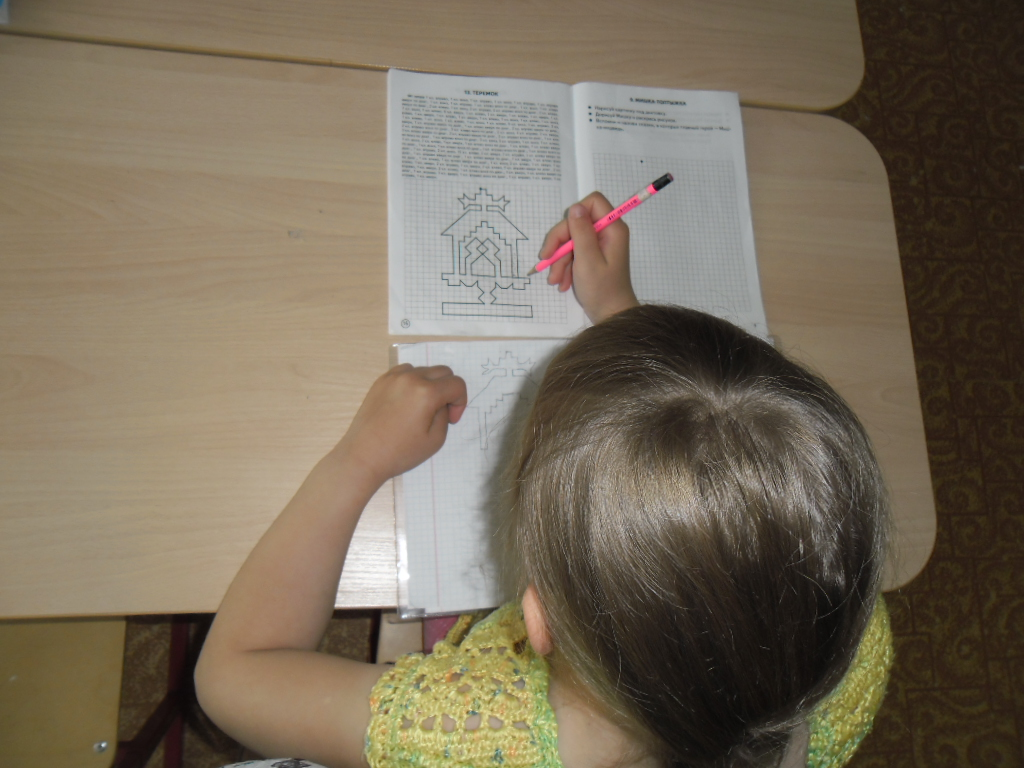 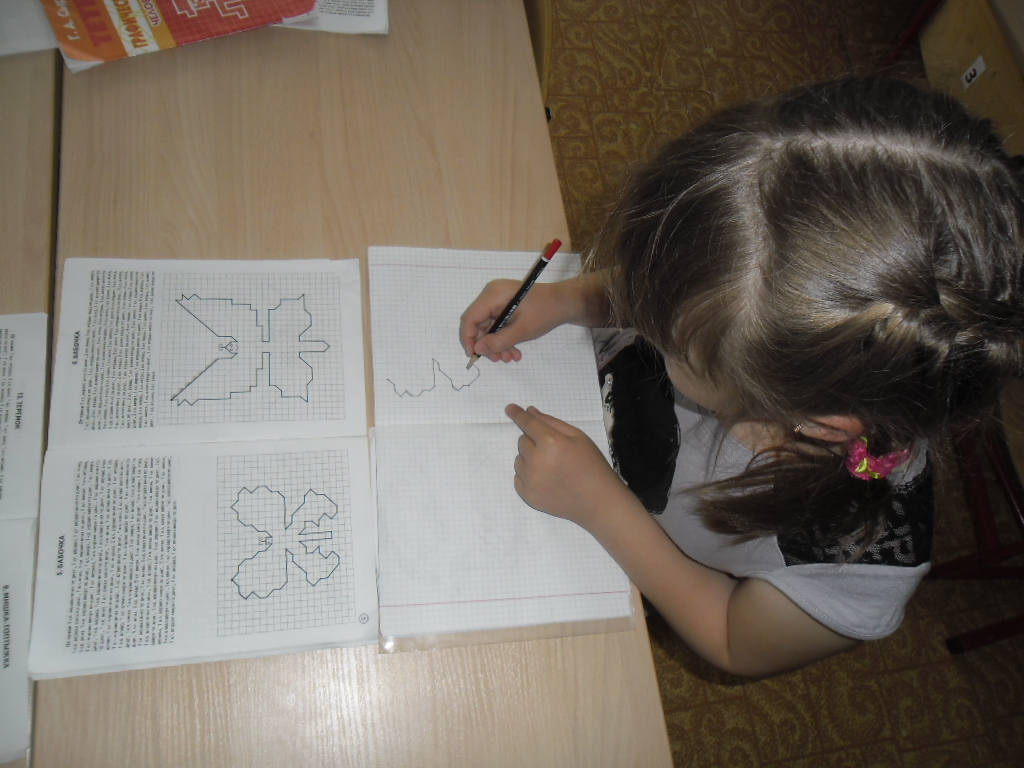 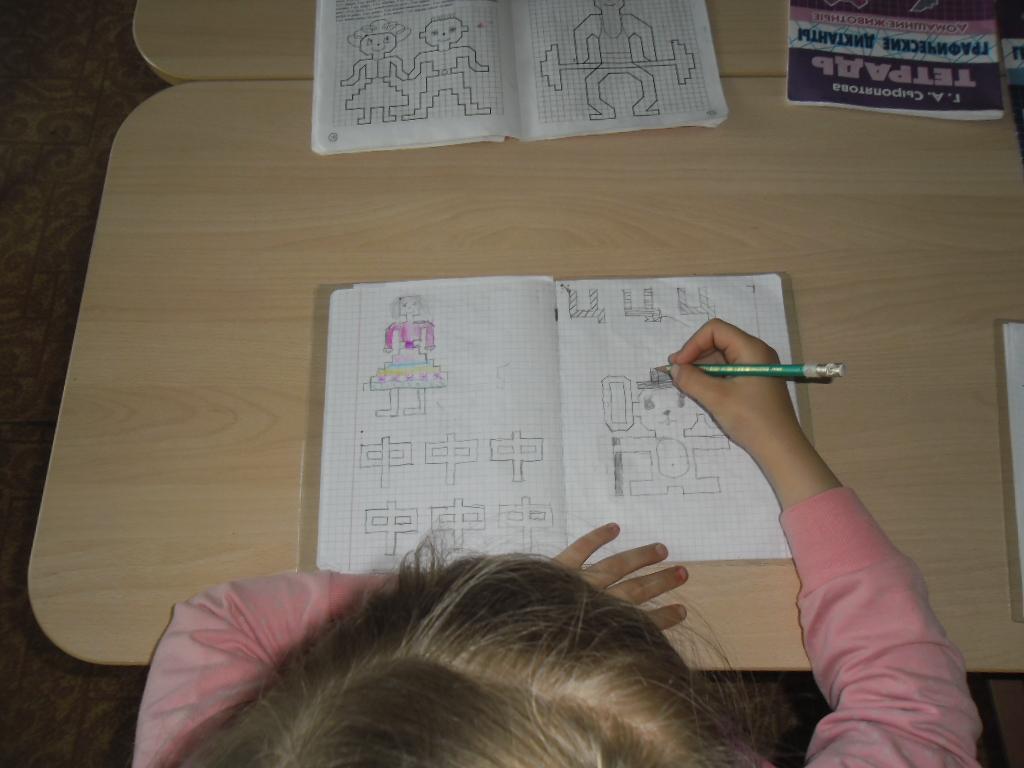 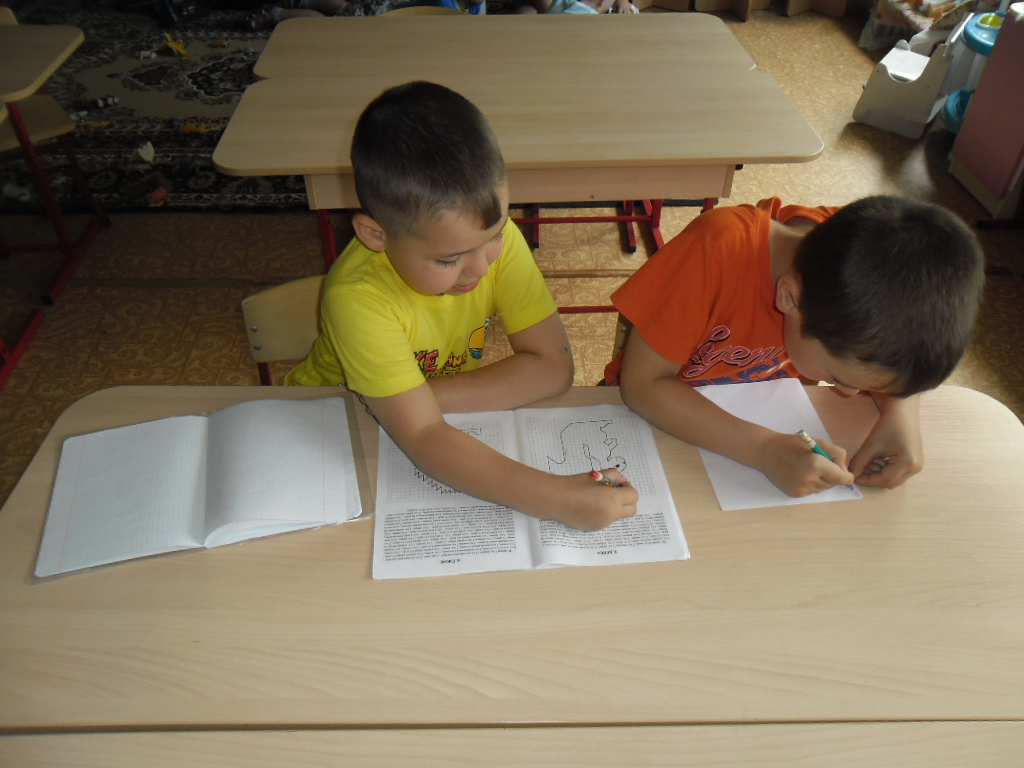 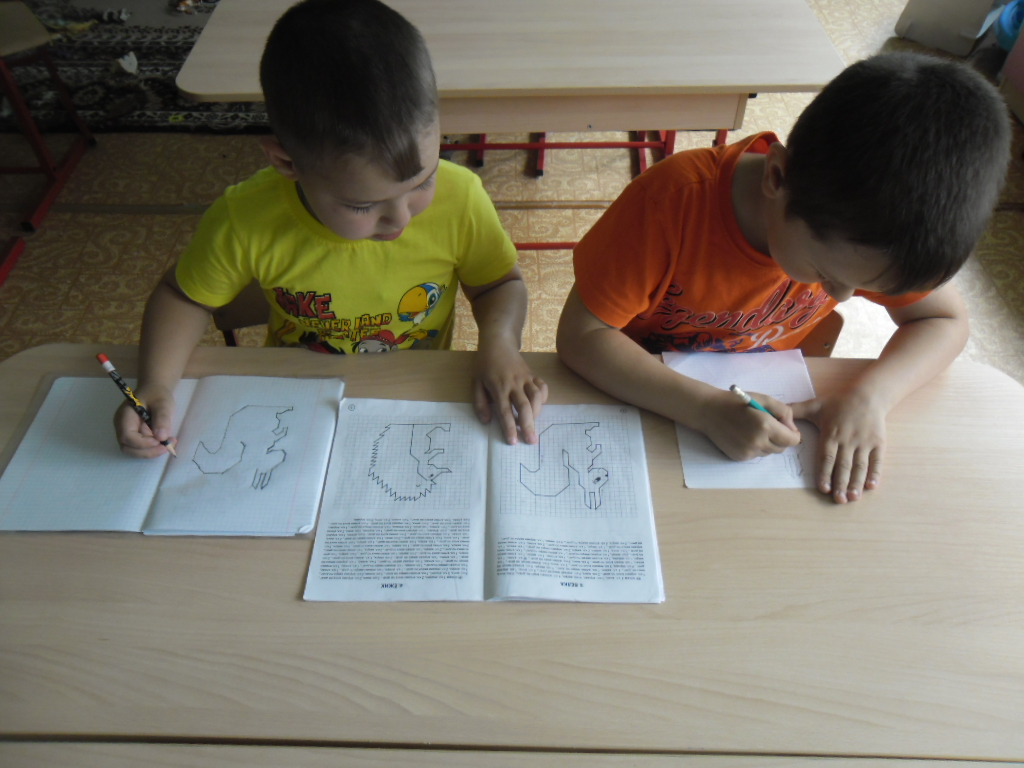 Мониторинг по методике «Графический диктант» Д.Эльконин
Вывод: основная группа детей умеет внимательно слушать, действовать по правилу, произвольно управлять своей 
деятельностью, точно действовать инструкции взрослого.
СПАСИБО

 ЗА ВНИМАНИЕ !